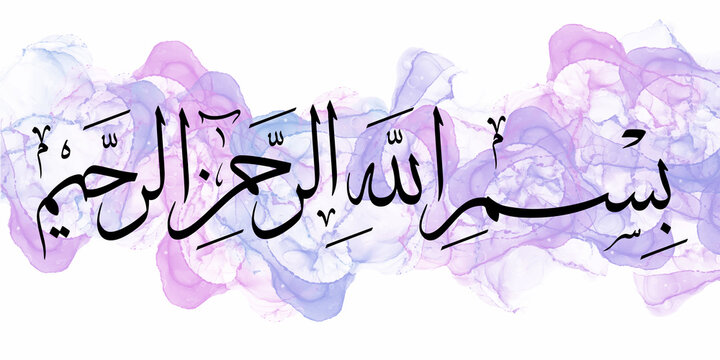 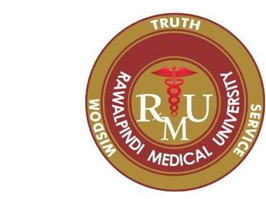 FOUNDATION MODULE _IIIDiagnostic Approach of Malignant tumors
LGIS
Dr. Fatima-tuz-Zahra
MBBS, M.Phil. (Chem), FCPS(Chem), CHPE
Pathology Department, RMU 
Assistant Professor Pathology
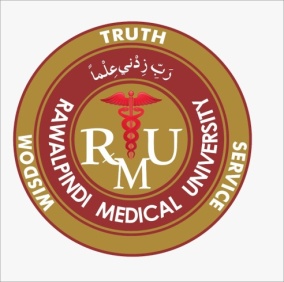 Motto of RMU
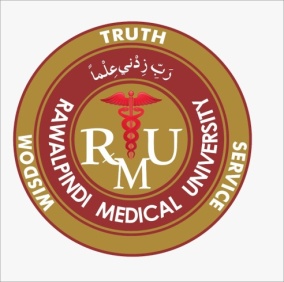 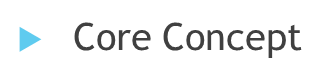 Prof umar’s lgis model
LEARNING OBJECTIVES
At the end of session student will be able to:
Describe effect of tumor on host
Enlist paraneoplastic syndrome
Give Grading and Staging of tumor
Describe methods of lab diagnosis of tumor
Enumerate tumor markers and their application
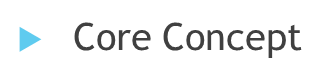 Clinical Features of Tumors Benign or Malignant
EFFECTS OF TUMOR ON HOST
Location & impingement on adjacent structures
Functional activity-hormone production
Bleeding and secondary infection
Initiation of acute symptoms - rupture or infarction
Cachexia- wasting, anorexia, anemia, wt loss due to TNF alpha, IL 1
Paraneoplastic syndromes
Vertical  Integration
Para-neoplastic Syndrome
Symptom complexes in cancer bearing patients that cannot readily be explained either by local or distant spread of tumor or by elaboration of hormones indigenous to the tissue from which the tumor arose
Occurs in 10% of patient with malignant disease
They are important to recognize for several reasons;
May represent earliest manifestation of occult neoplasm
May represent significant clinical problems & may be lethal
May mimic metastatic disease
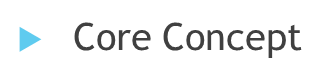 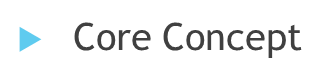 Grading & Staging
GRADING
   Grade I to IV on the basis of degree of anaplasia
STAGING
   Based on size of primary lesion
   Regional lymph node involvement
   Distant metastases
METHOD Of STAGING
   TNM System
   AJC System
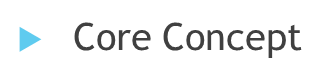 Lab Diagnosis of Cancer
Histologic and Cytologic Methods
Immunohistochemistry
Molecular  diagnosis
Flow cytometry
Tumour markers
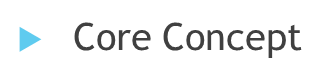 Lab Diagnosis of Cancer
Histologic Methods
Paraffin sections
Frozen sections
                         Excision or incision biopsy
                         Endoscopic biopses
                         Tru-Cut biopsy
                         Trephine biopsy
                         Surecut biopsy
Cytologic Methods
Fine Needle Aspiration
Cytology smears e.g Pap smears, Sputum smears etc.
Touch imprints
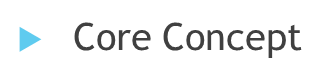 B. Immunohistochemistry
              Specific monoclonal antibodies against cell products or surface markers. Its uses are;

Categorization of undifferentiated malignant tumours
Categorization of Leukemias and lymphomas
Determination of site of origin of metastatic tumours
Detection of molecules that have prognostic or therapeutic significance
.
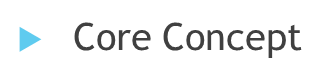 Molecular diagnosis
Molecular techniques:
Conventional karyotype analysis
Spectral karyotyping
In situ hybridization (ISH)
Fluorescence in situ hybridization (FISH)
Polymerase chain reaction (PCR)
DNA microarray analysis
Tissue arrays
Proteomics
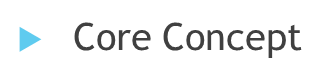 Normal karyotype Male
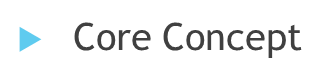 Spectral karyotype SKY
Using a combination of five fluorochromes and appropriate computor generated signals entire human genome can be visualized
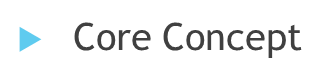 Flow Cytometry
* Rapidly and quantitatively measure several  individual cell characteristics,
   such as   cell proliferation, surface antigen expression and DNA content of tumor cells
* Relies on labeling with fluorescent markers
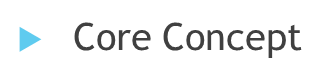 Flow cytometer
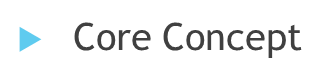 Polymerase Chain Reaction PCR(cell free molecular cloning)
A Novel test tube method  for amplifying a selected  DNA fragment (in vitro DNA cloning)

Three basic steps
Denaturation of DNA
Annealing with primers
DNA amplification
PCR
Twenty-five cycles of PCR result in the amplification of target DNA by about million copies
Applications; rapid diagnosis of infectious diseases, prenatal diagnosis of genetic diseases, detection of criminals in Forensic medicine, study of evolution processes
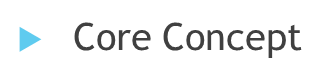 Applications of Molecular diagnosis
Diagnosis of malignant neoplasms
Prognosis of malignant neoplasms
Detection of minimal residual disease
Diagnosis of hereditary predisposition to cancer
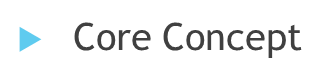 Tumors Markers
Tumors markers are biochemical       indicators of the presence of a tumor
Includes cell-surface antigens, cytoplasmic proteins, enzymes and hormones.
Can be detected in plasma or other body fluids
Cannot be construed as primary modalities for the diagnosis of cancer
Selected Tumor Markers
Markers Associated Cancers and Hormones
Human chorionic gonadotropin (HCG)       Trophoblastic tumors
                                                                  non-seminomatous testicular tumors
Calcitonin                                               Medullary carcinoma of thyroid
Catecholamine and metabolites                 Pheochromocytoma 
Ectopic hormones                                    Paraneoplastic Syndromes
Vertical  Integration
Selected Tumor Markers
Oncofetal Antigens
a-Fetoprotein                                           Liver cell cancer,
                                                                   Certain germ cell tumors of testis
Carcinoembryonic antigen (CEA)                Carcinomas of the colon, pancreas
                                                                   lung, stomach, and heart
Isoenzymes
Prostatic acid phosphatase (PAP)               Prostate cancer
Vertical  Integration
Tumor Markers
Neuron-specific enolase (NSE)                Small cell cancer of lung,
                                                                       Neuroblastoma
Specific Proteins
Immunoglobulins                                      Multiple myeloma                 
prostate-specific membrane antigen 
      (PSA)                                                       Prostate cancer
Mucins and Other Glycoproteins
CA-125                                                     Ovarian cancer
CA-19-9                                                    Colon cancer, pancreatic cancer
CA-15-3                                                    Breast cancer
New Molecular Markers
p53, APC, RAS mutations                        Stool & serum  of Colon cancer
p53 and RAS mutations                           Stool & serum of Pancreatic cancer
p53 and RAS mutations                           Sputum & serum of Lung cancer
p53 mutations                                          Urine of Bladder cancer
Vertical  Integration
Applications of Tumor Markers
Detection: screening in asymptomatic
Diagnosis: benign or malignant 
Monitoring: therapy effect/ detecting recurrent cancer
Classification: choosing therapy & predicting tumor behavior
Staging: define extent of disease/ metastasis
Localization: nuclear scanning of injected radioactive antibodies
Therapy: cytotoxic directed to marker containing      cells
SUMMARY
Different types of tumor effects are seen in hosts
Symptom complexes in cancer bearing patients that cannot readily be explained either by local or distant spread of tumor or by elaboration of hormones indigenous to the tissue from which the tumor arose-paraneoplastic syndrome
  Grade I to IV on the basis of degree of anaplasia
STAGING of tumor is based on size of primary lesion, regional lymph node involvement and distant metastases
Histologic and Cytologic Methods, Immunohistochemistry ,Molecular  diagnosis ,Flow cytometry and Tumor markers are different modalities involved in tumor diagnosis.
longitudinal  Integration
Bioethics
Informed Consent
Patients must fully understand diagnostic tests, potential risks, and implications of tumor detection (e.g., genetic testing for hereditary cancers).
Patient Confidentiality & Genetic Privacy
Protection of genetic information, especially in familial cancer syndromes (BRCA1/2, Lynch syndrome), to prevent discrimination.
Non-Maleficence & Psychological Impact
Balancing early diagnosis benefits with potential anxiety, emotional distress, and unnecessary interventions.
Justice & Equity in Cancer Diagnostics
Ensuring fair access to biomarker testing, molecular diagnostics (NGS, FISH), and PET-CT scans, regardless of socioeconomic status.
longitudinal  Integration
Research
longitudinal  Integration
Research
This review explores current advancements in diagnostic methods, including molecular imaging, biomarkers, and liquid biopsies.
 It also delves into the evolution of therapeutic strategies, including surgery, chemotherapy, radiation therapy, and novel targeted therapies such as immunotherapy and gene therapy.
The future of oncology lies in the integration of precision medicine, improved diagnostic tools, and personalized therapeutic approaches that address tumor heterogeneity.
Horizontal  Integration
EOLA
A 55-year-old man presents with progressive weight loss, chronic cough, and hemoptysis. He has a 40-pack-year smoking history. A chest X-ray shows a 3.5 cm centrally located lung mass. A contrast-enhanced CT scan confirms a mass in the right hilum with mediastinal lymphadenopathy. A bronchoscopy with biopsy is performed, revealing small round blue cells with high nuclear-to-cytoplasmic ratio and nuclear molding. Immunohistochemistry (IHC) is positive for synaptophysin and chromogranin A.
Which of the following is the most definitive method for confirming the tumor's molecular subtype and guiding targeted therapy?
A. Immunohistochemistry (IHC) for p40 and TTF-1B. Fluorescence in situ hybridization (FISH) for ALK gene rearrangementsC. Next-generation sequencing (NGS) for EGFR, KRAS, and TP53 mutationsD. Serum neuron-specific enolase (NSE) and LDH levelsE. PET-CT scan for staging and metastasis detection